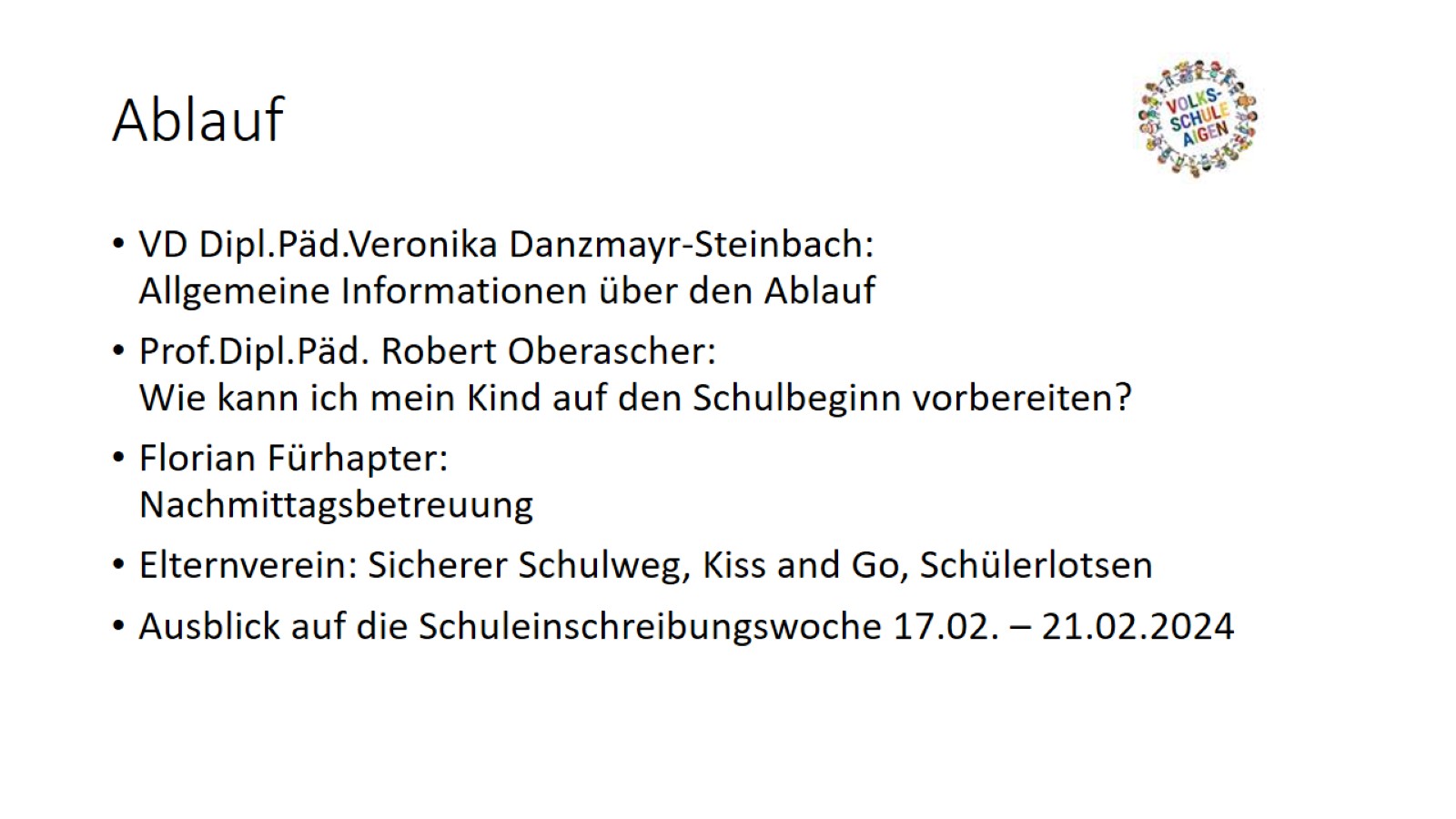 Ablauf
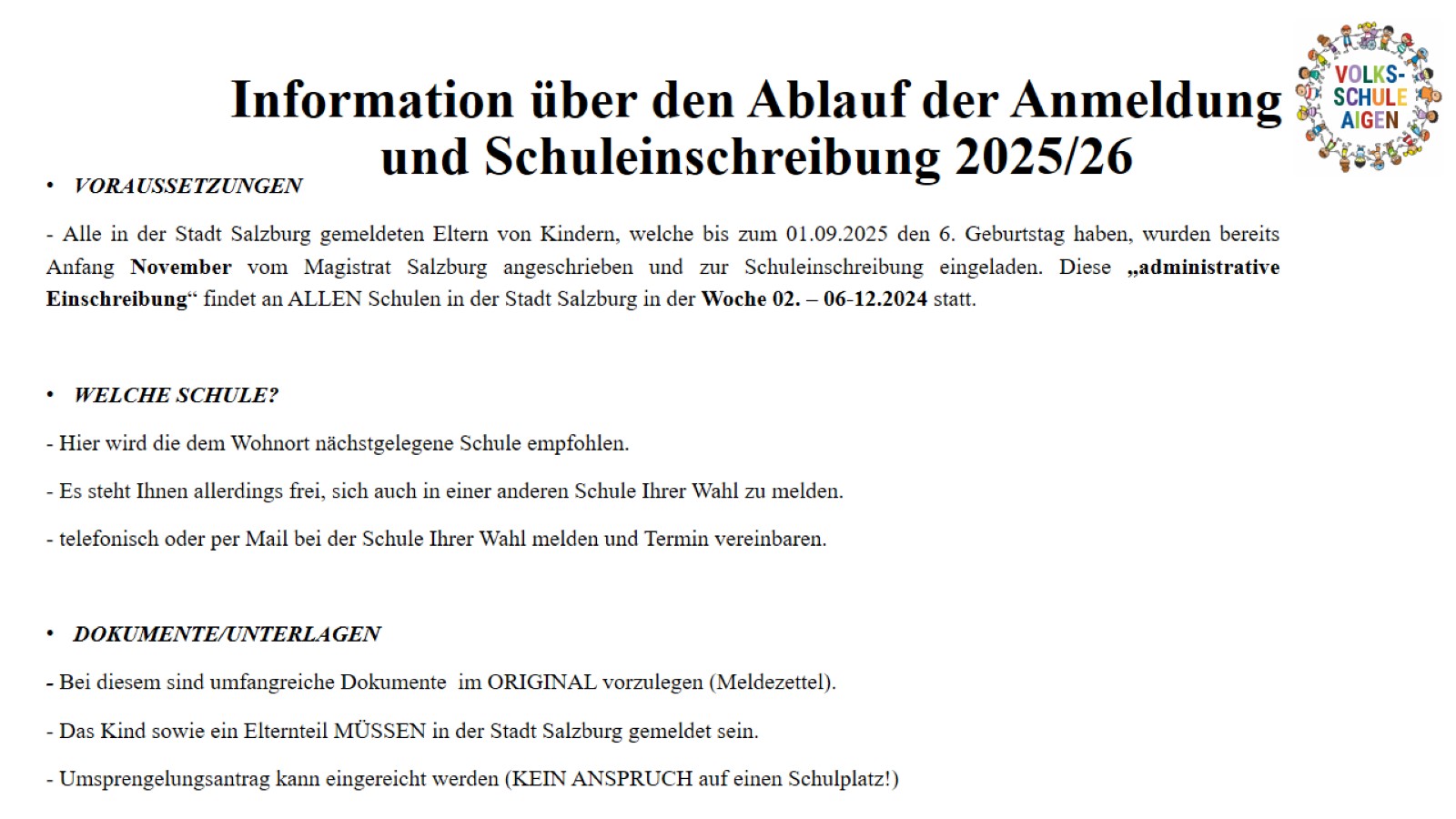 Information über den Ablauf der Anmeldungund Schuleinschreibung 2025/26
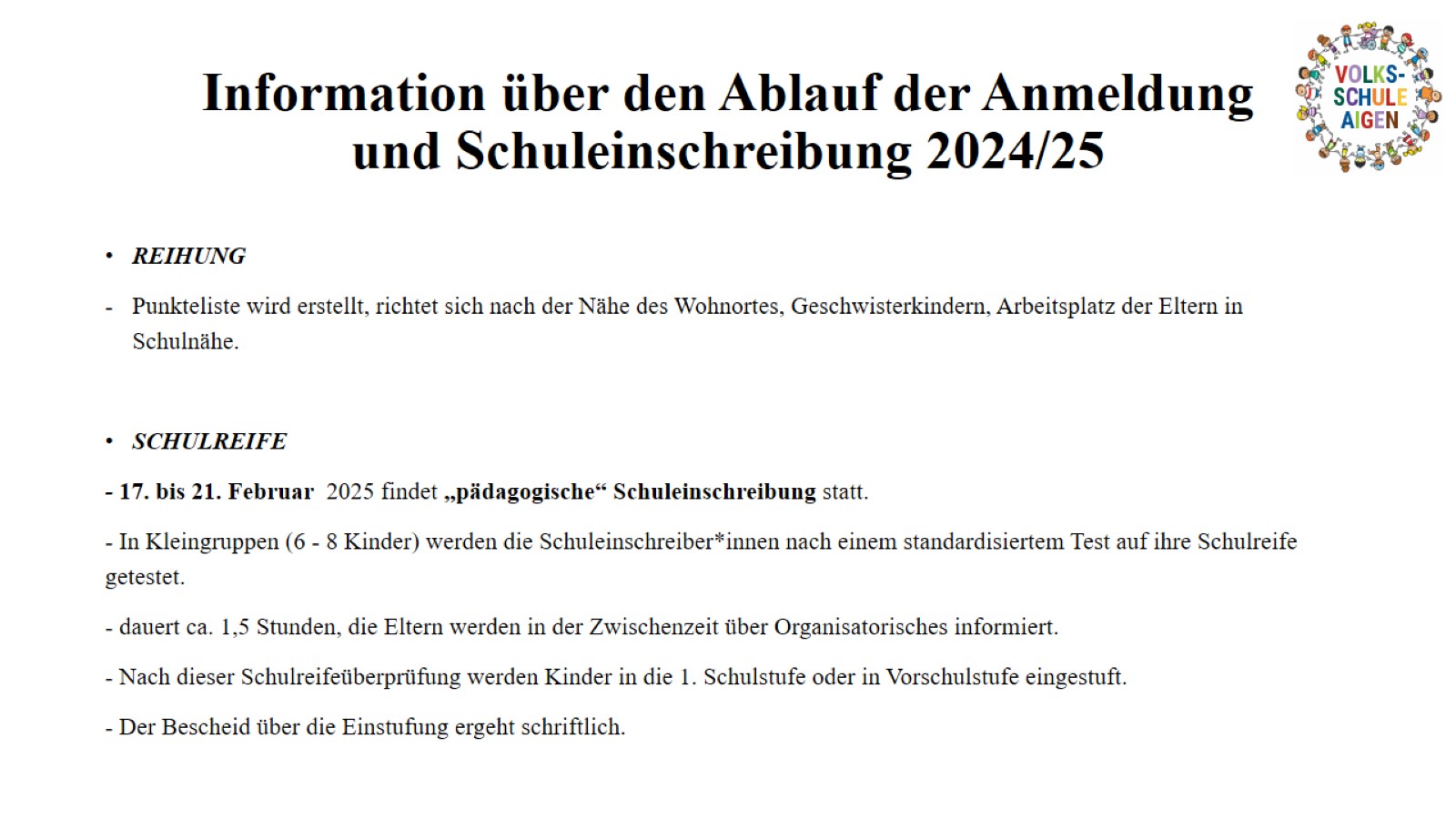 Information über den Ablauf der Anmeldungund Schuleinschreibung 2024/25
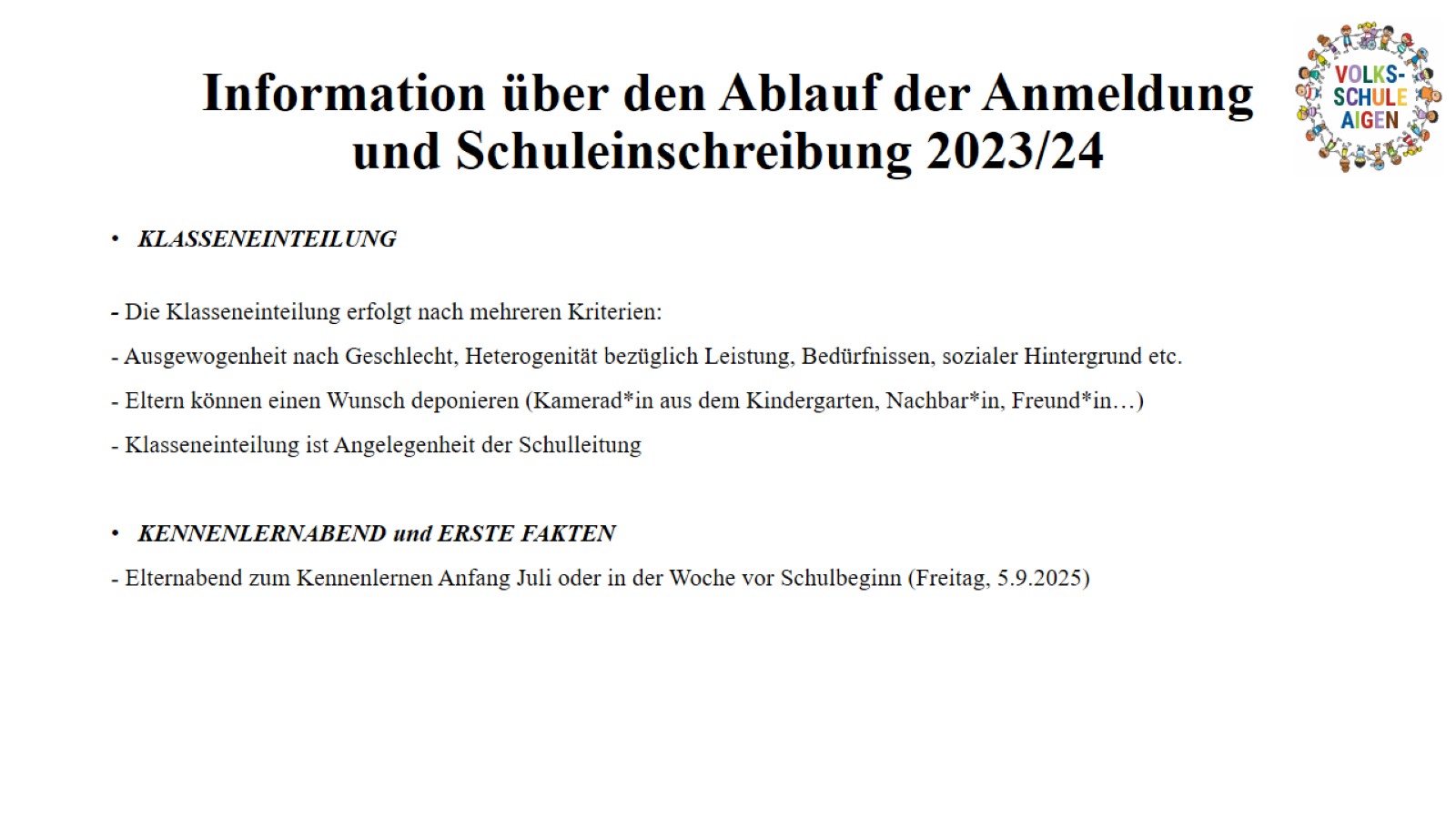 Information über den Ablauf der Anmeldungund Schuleinschreibung 2023/24
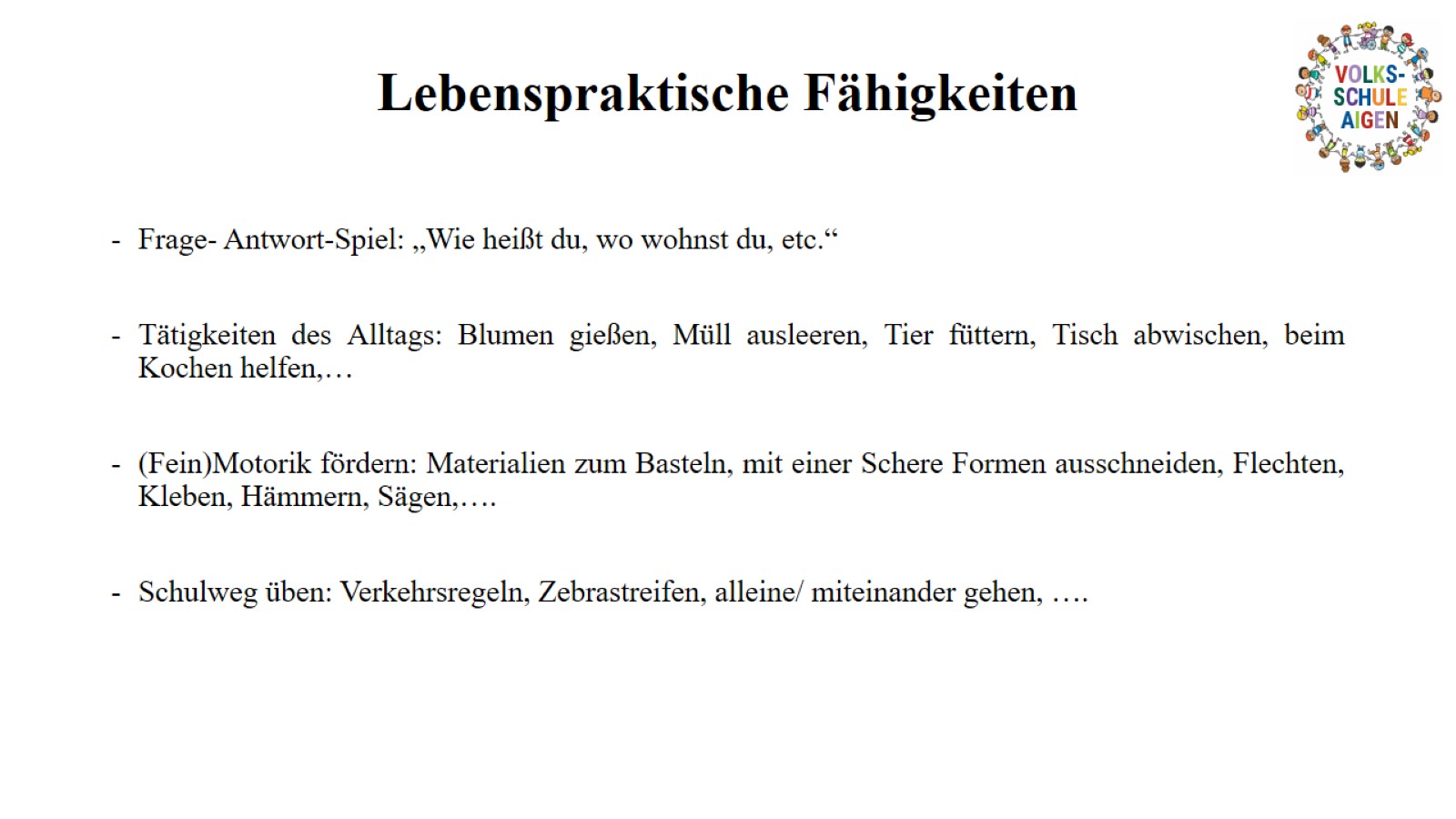 Lebenspraktische Fähigkeiten
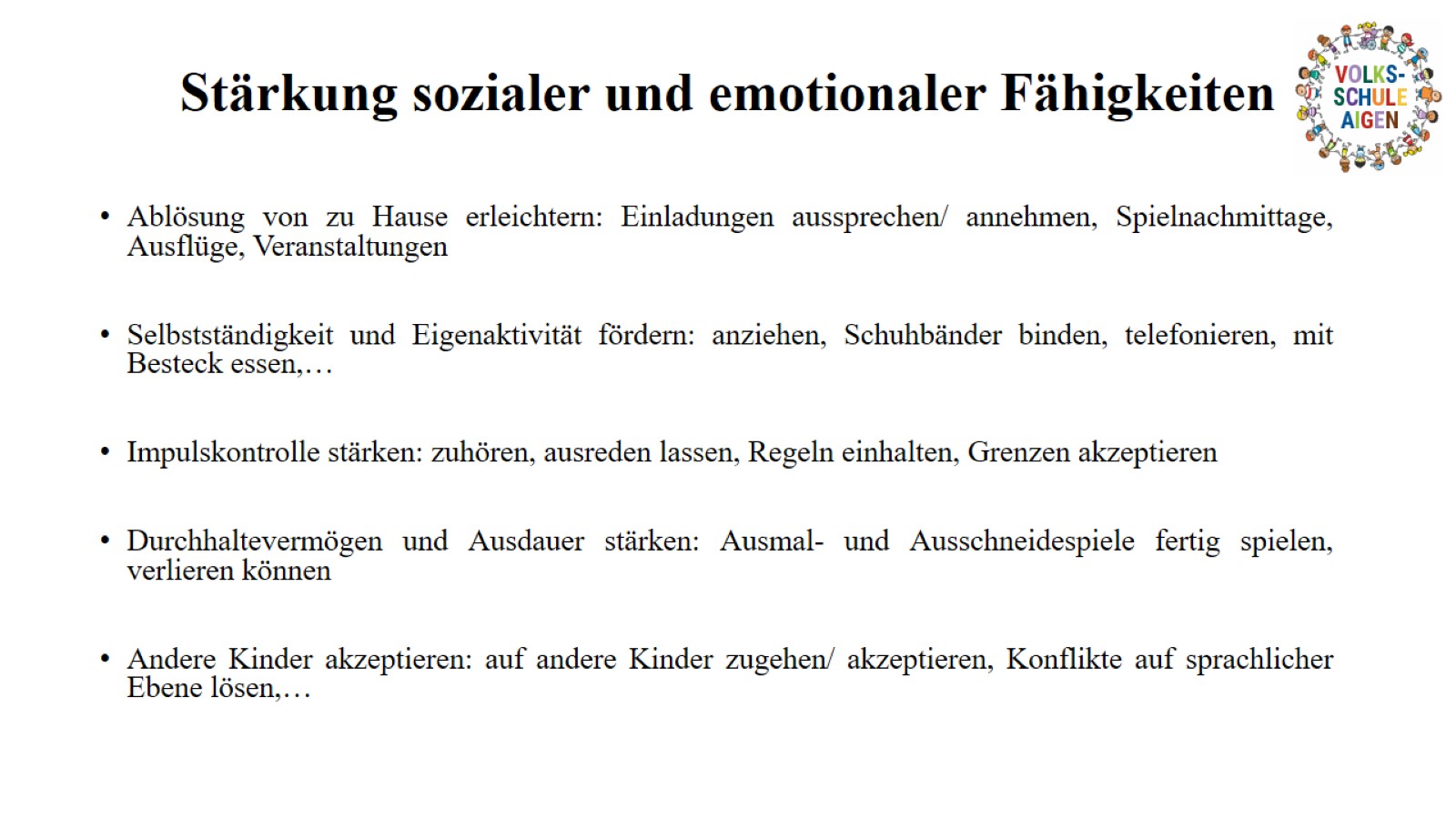 Stärkung sozialer und emotionaler Fähigkeiten
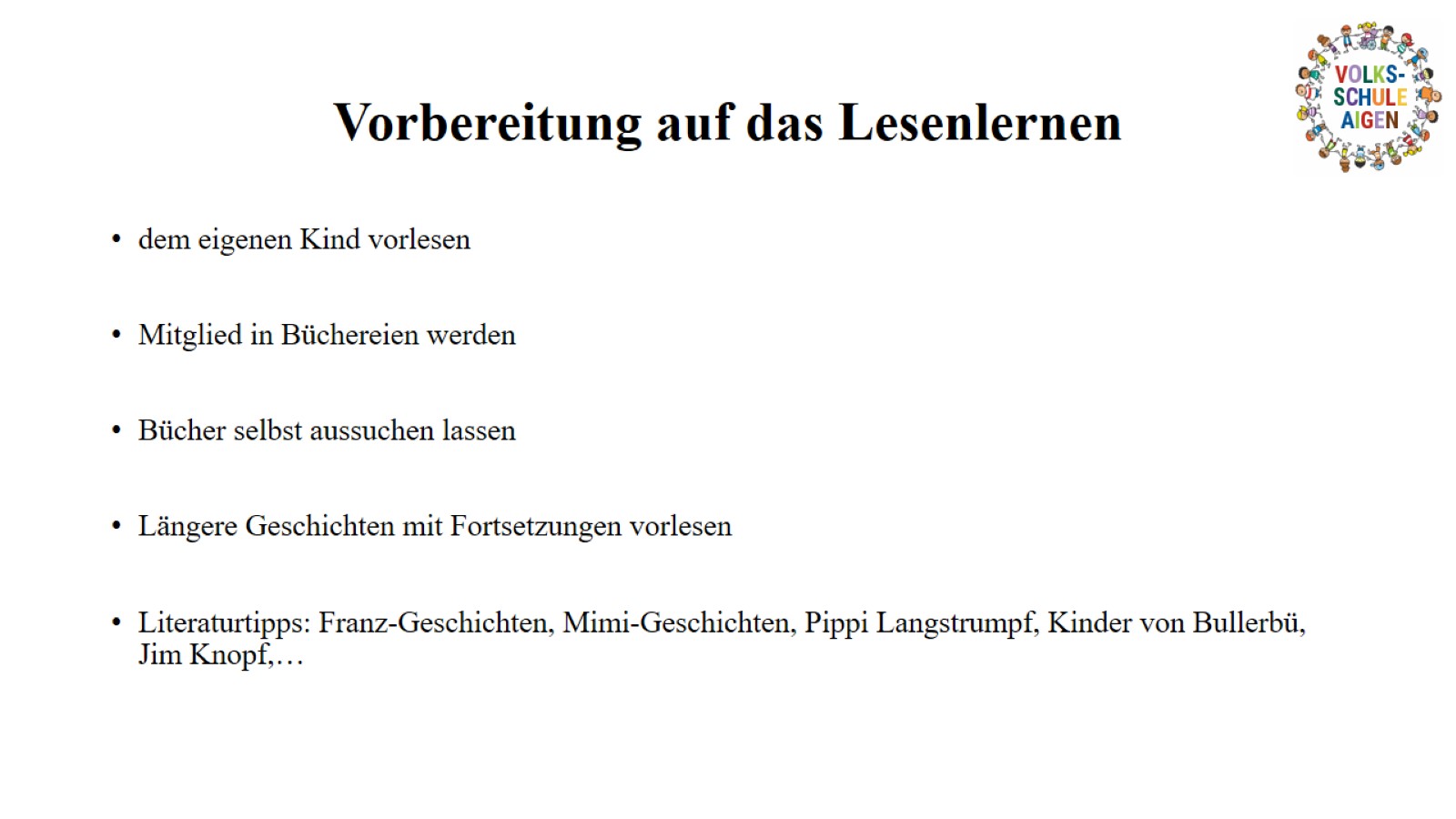 Vorbereitung auf das Lesenlernen
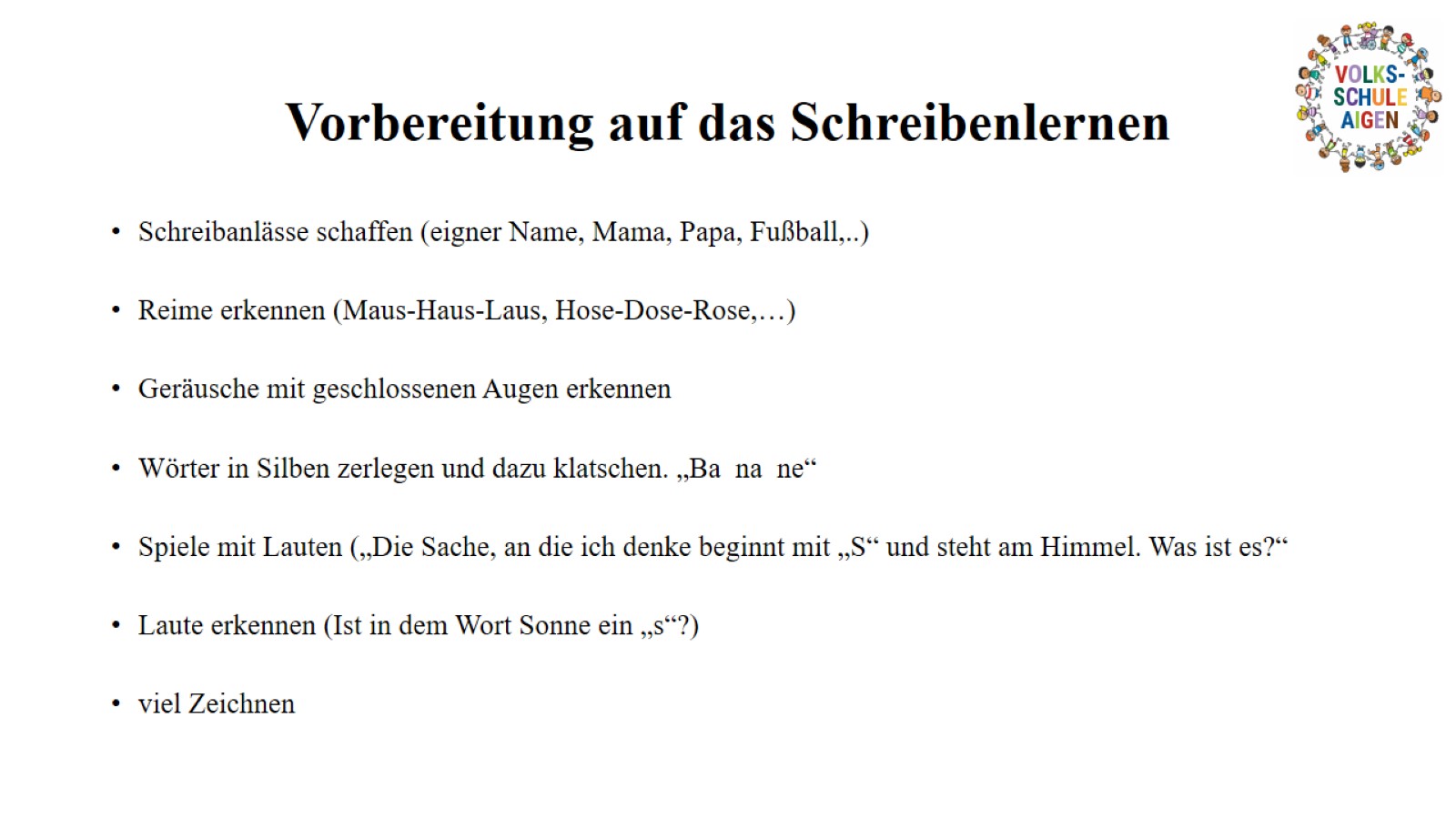 Vorbereitung auf das Schreibenlernen
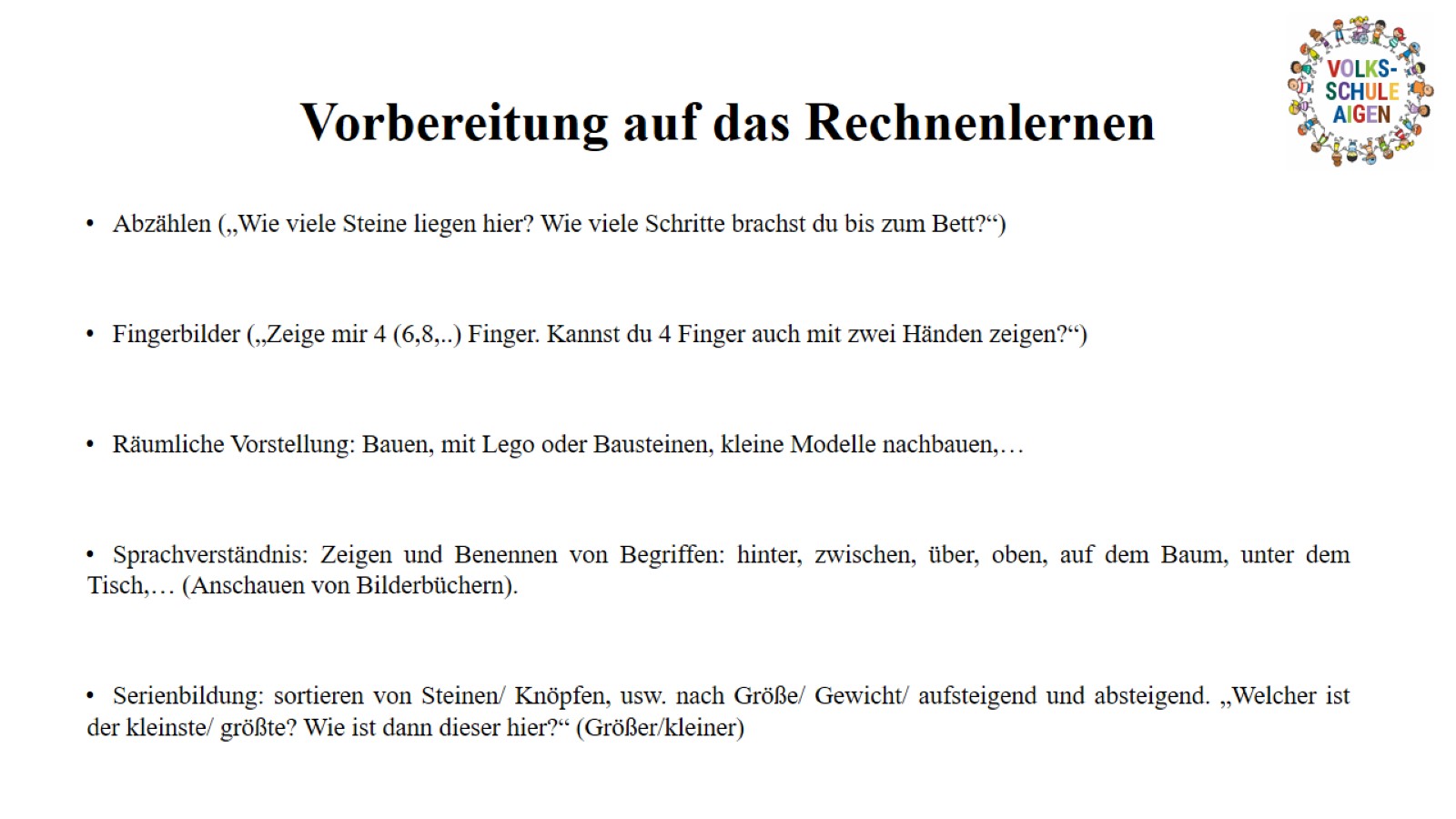 Vorbereitung auf das Rechnenlernen
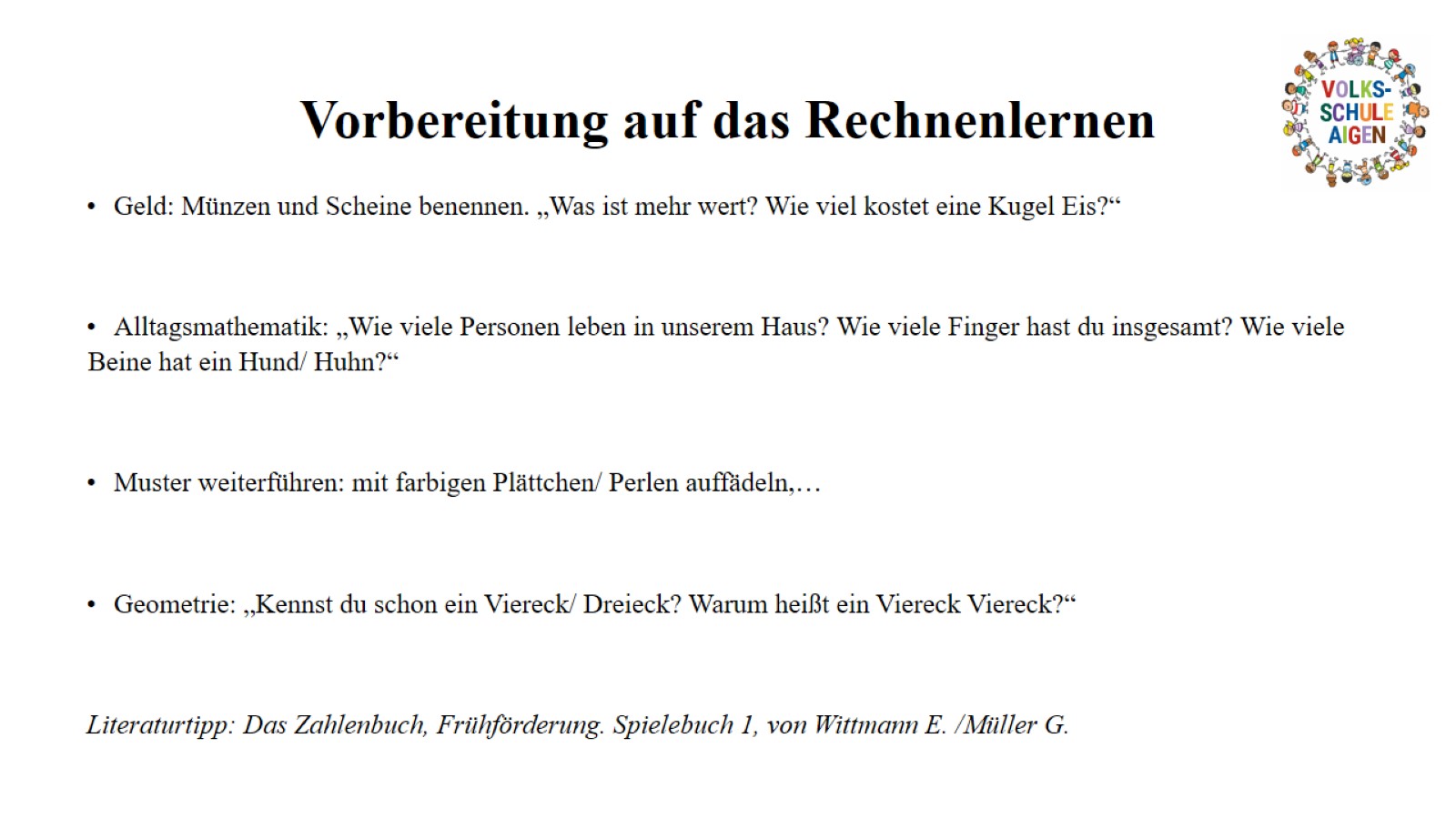 Vorbereitung auf das Rechnenlernen
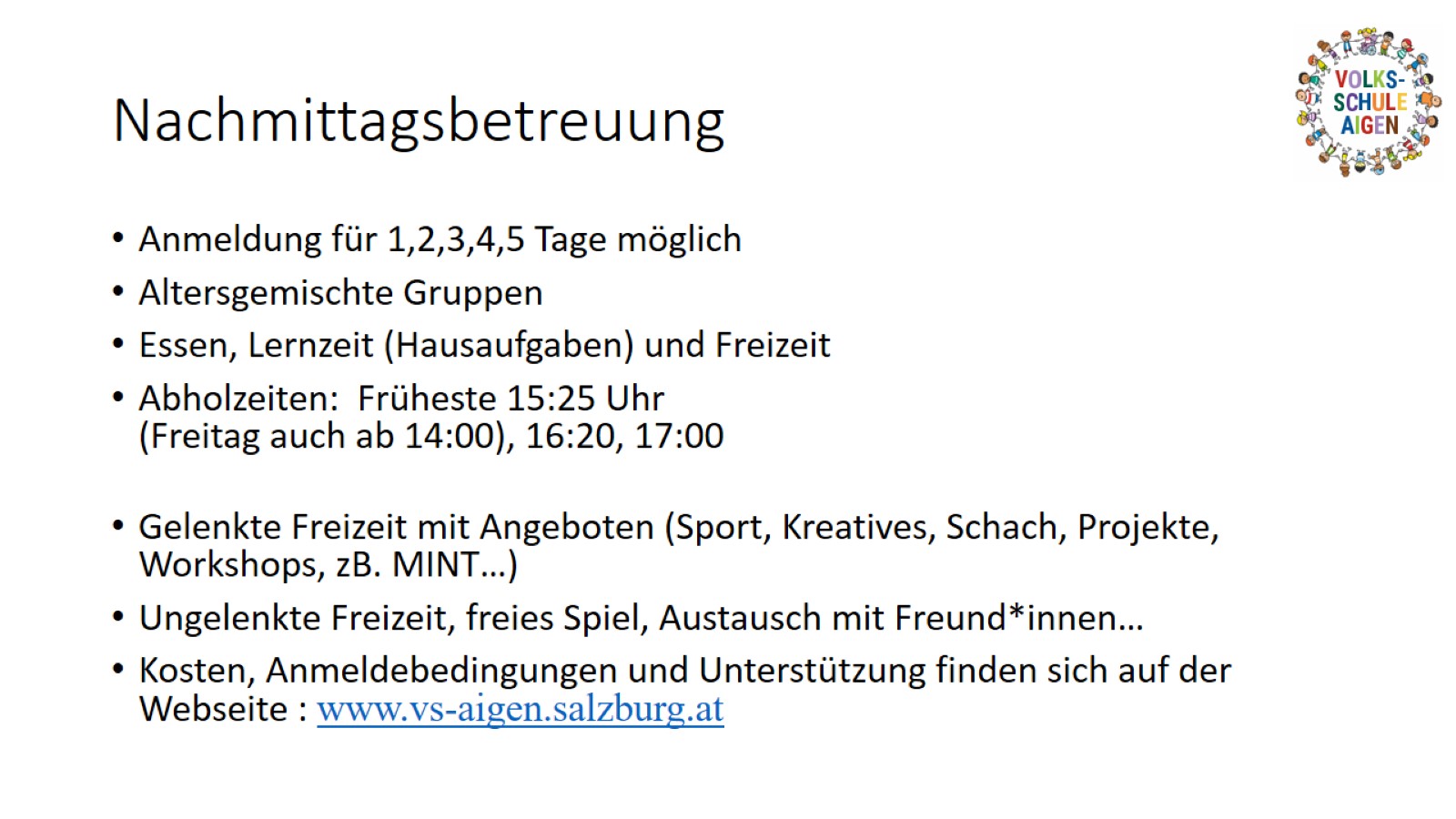 Nachmittagsbetreuung
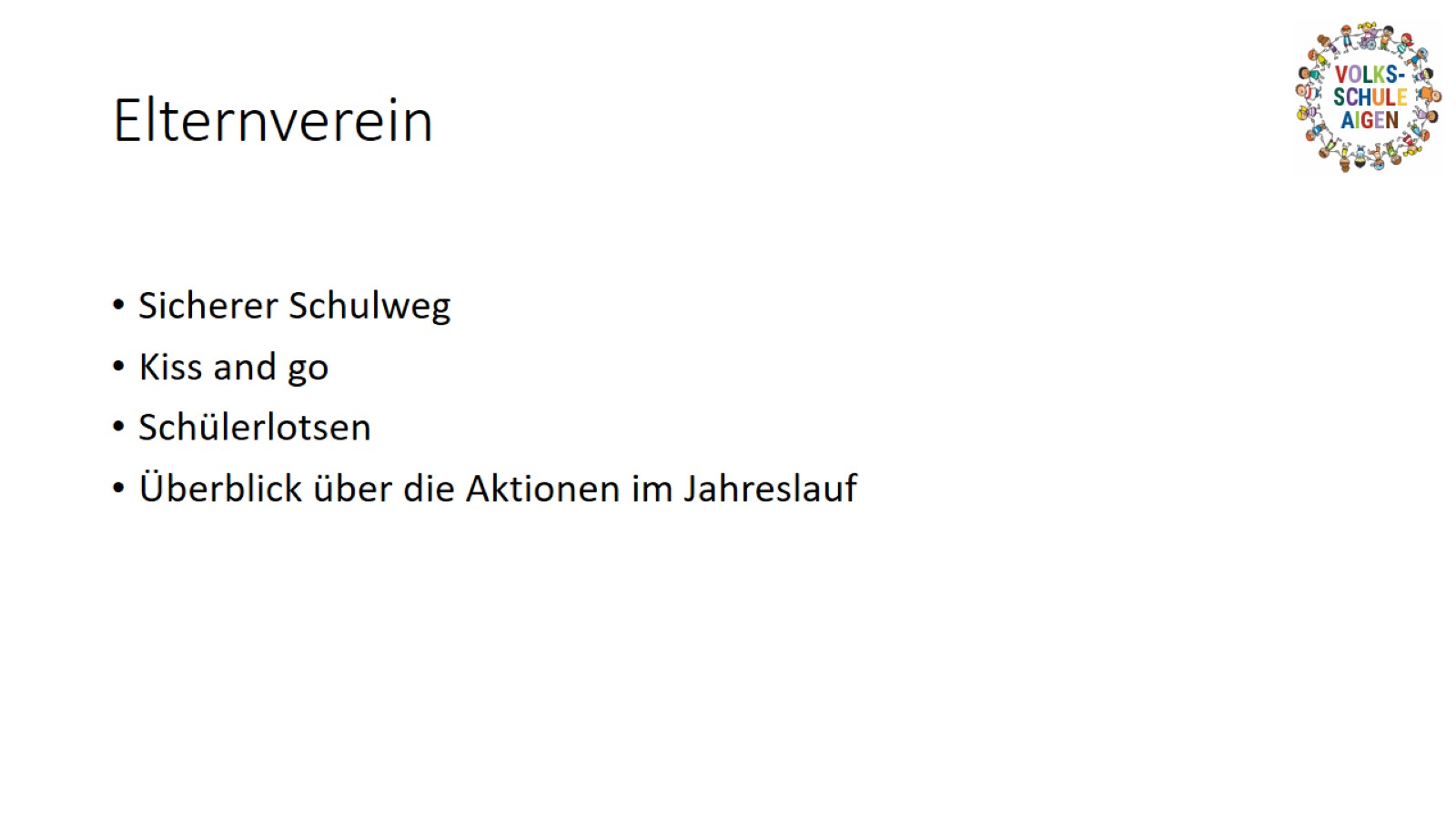 Elternverein
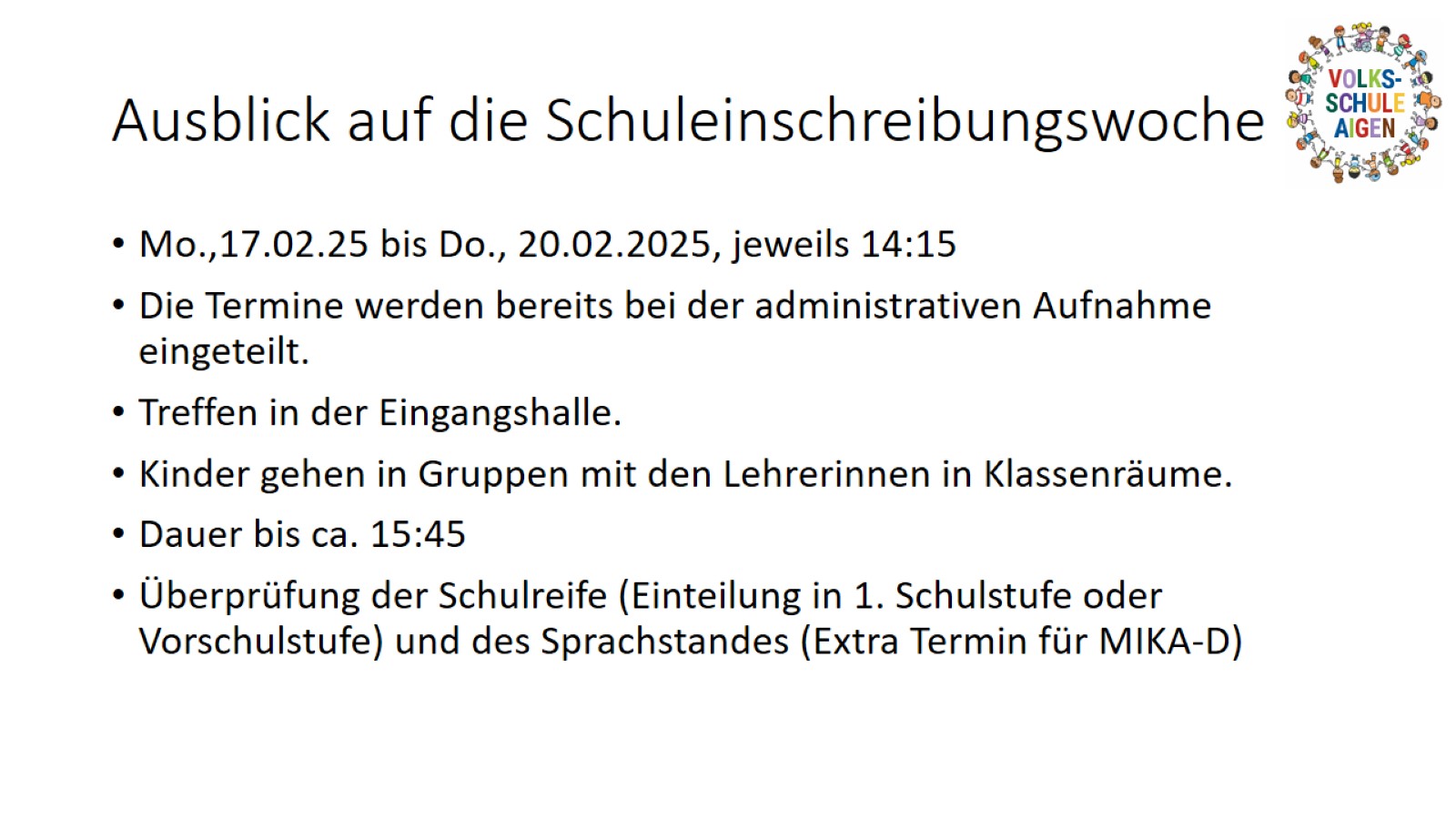 Ausblick auf die Schuleinschreibungswoche
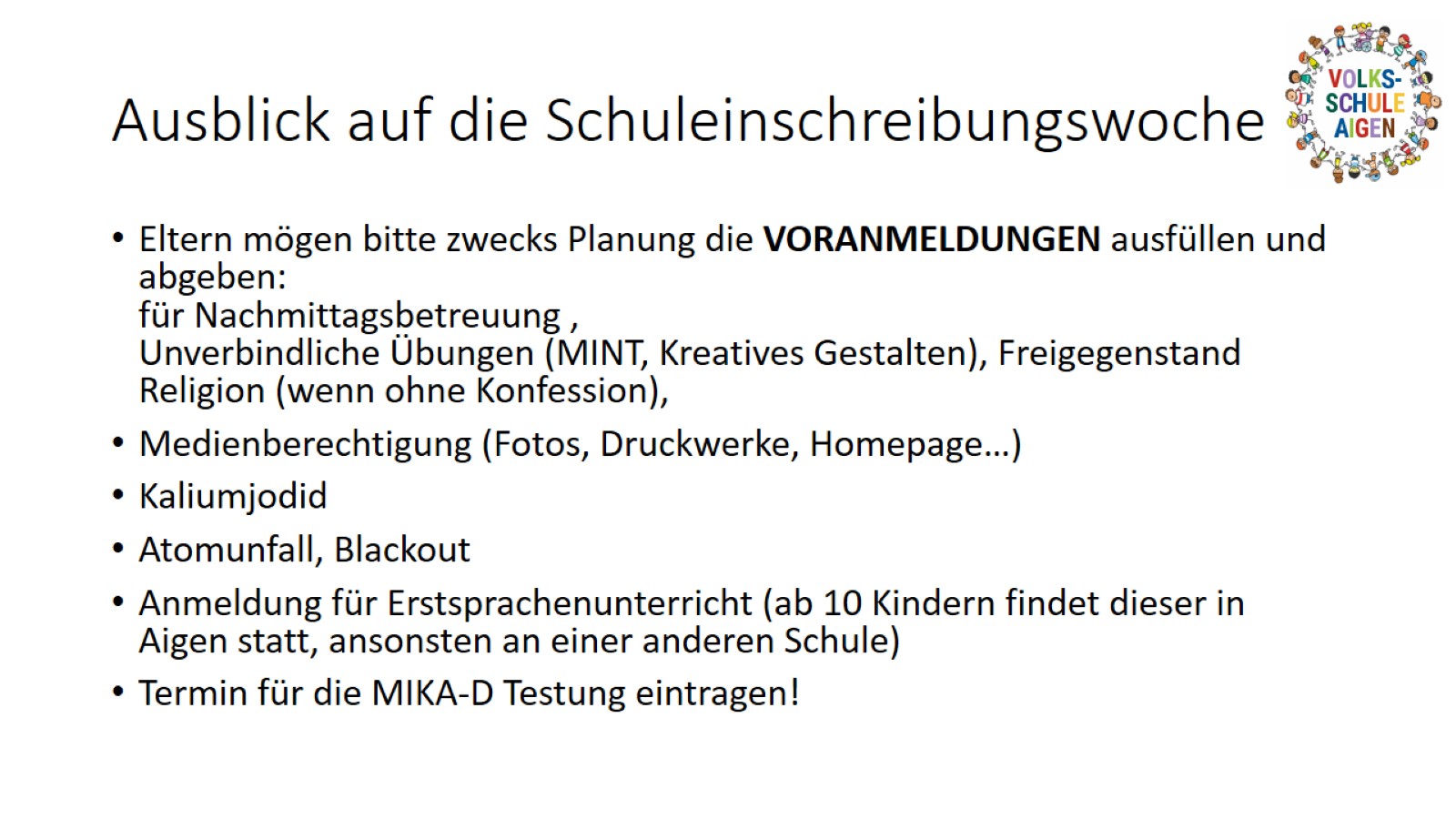 Ausblick auf die Schuleinschreibungswoche
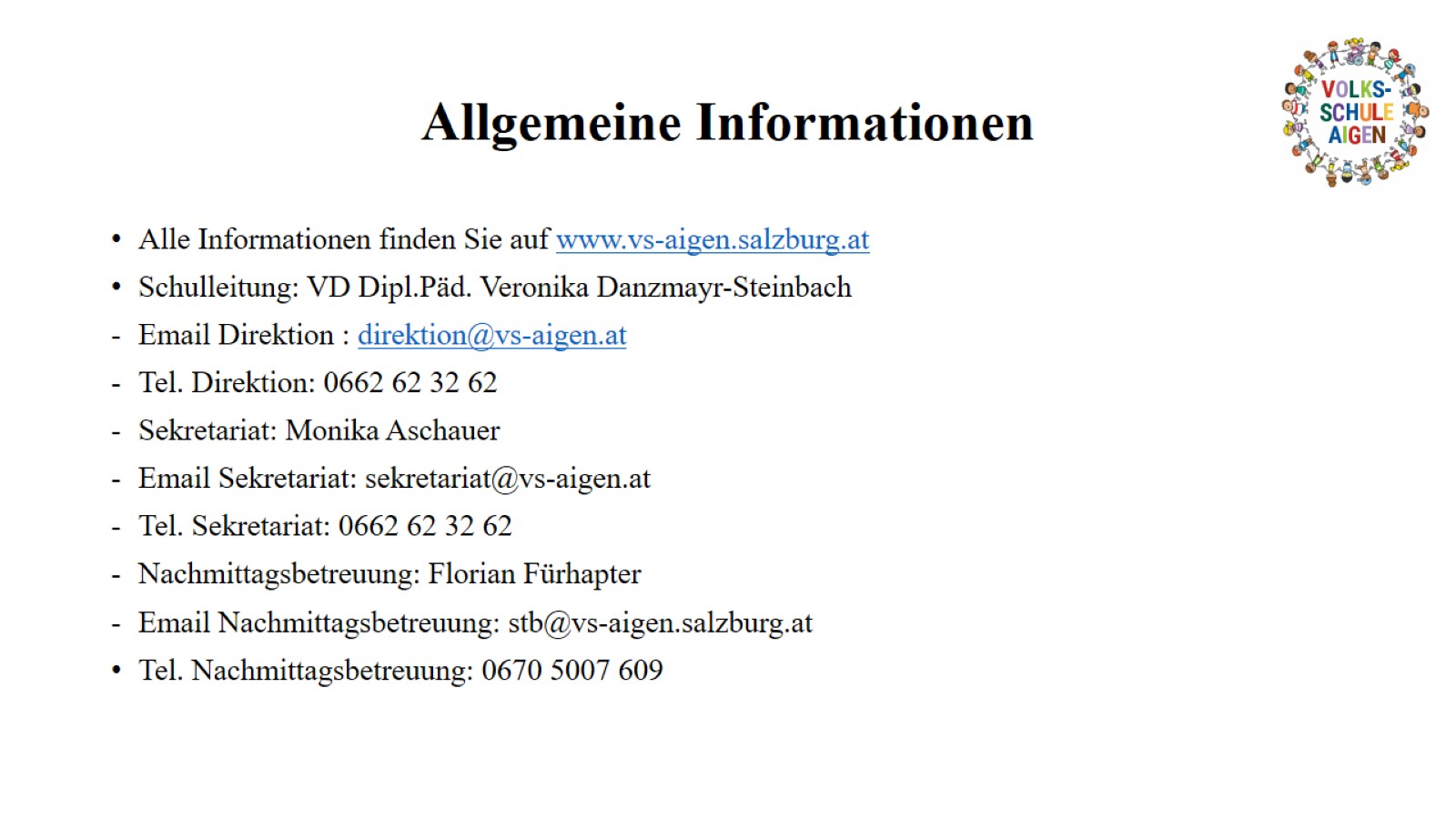 Allgemeine Informationen